Trig WAR!
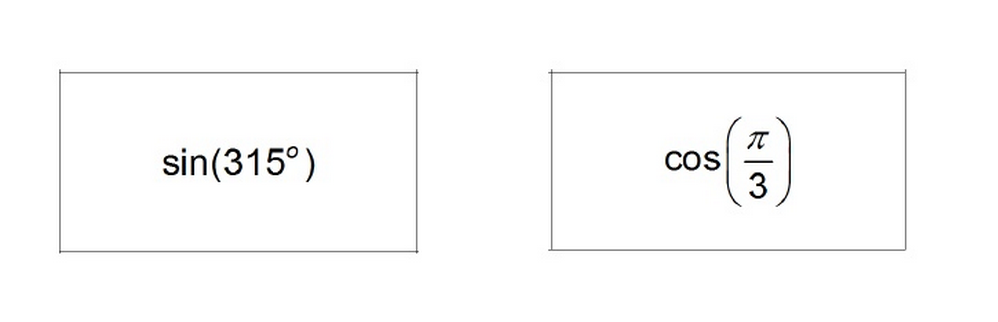 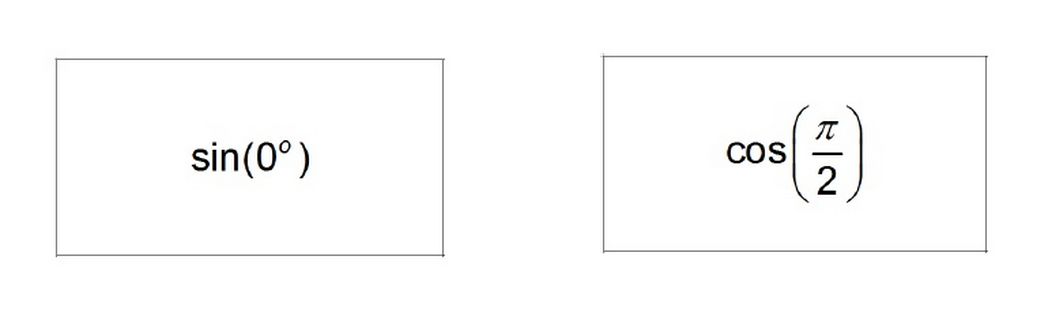 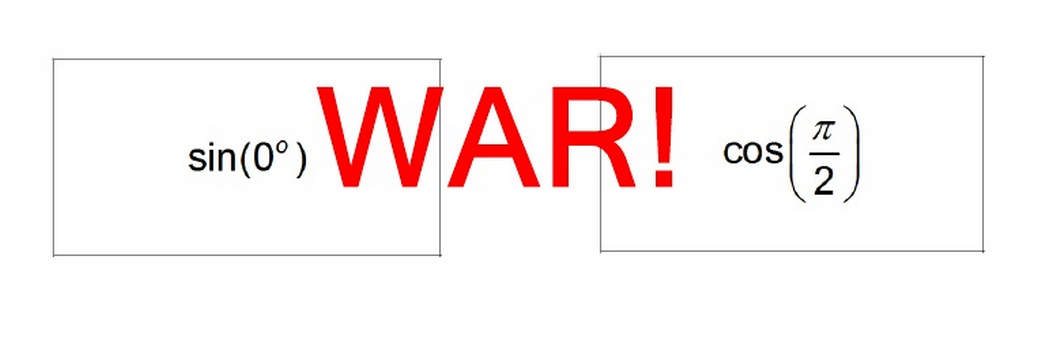 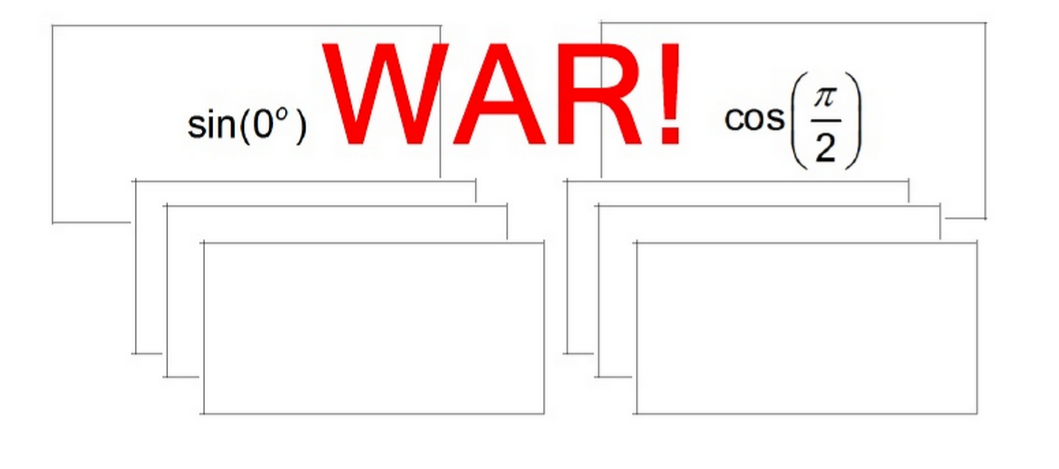 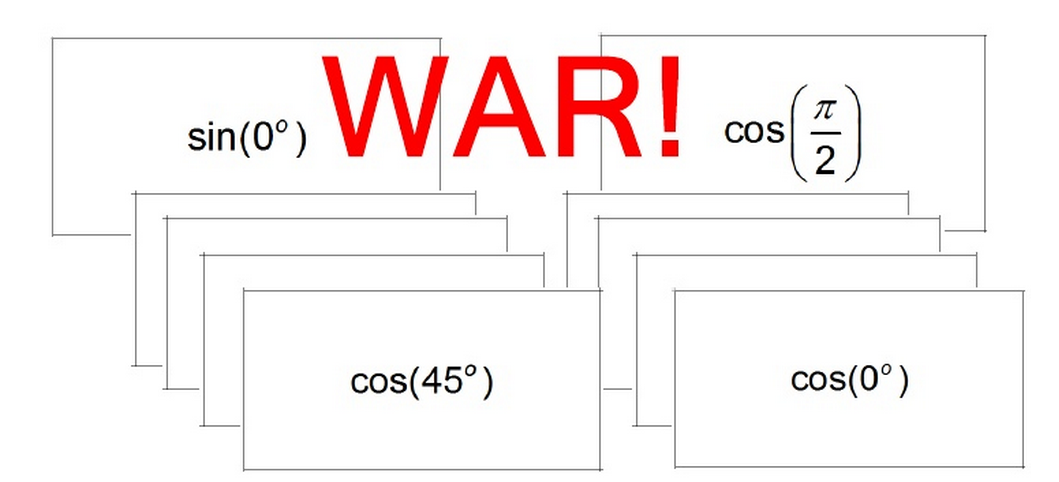 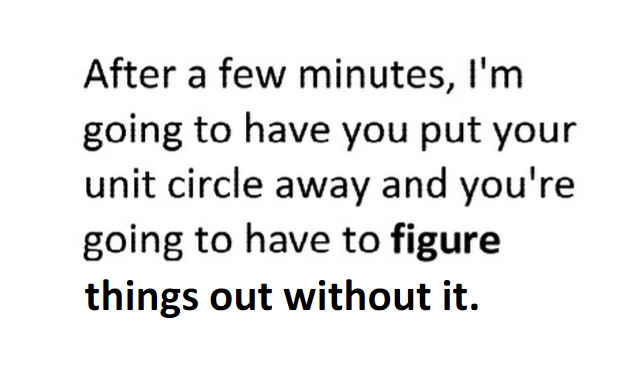 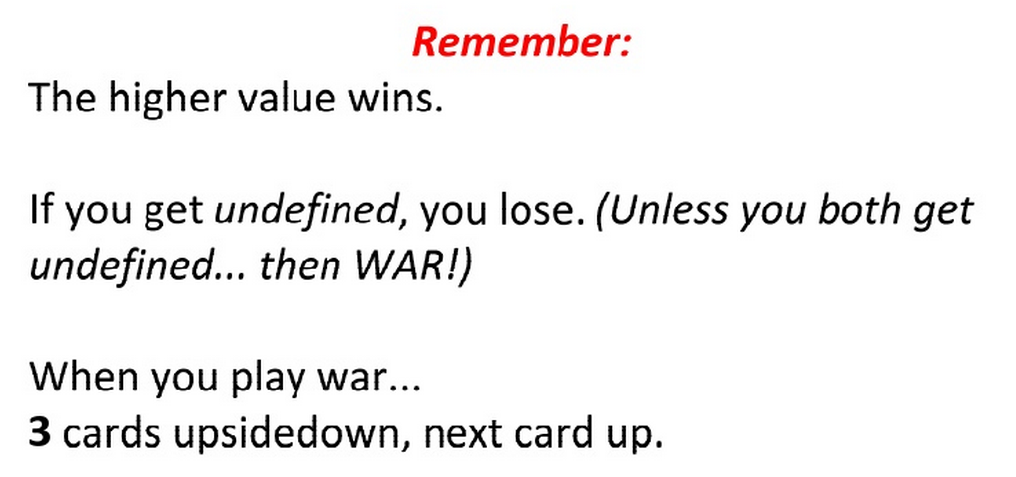